URBAN TRANSPORTATION NERWORKS
FORMULATING THE ASSIGNMENT PROBLEM
OBJECTIVE
Some notations
The basic transformation
Equivalency conditions
Uniqueness conditions
The system – optimization formulation
User equilibrium and System Optimum
1.NOTATIONS
RELATIONS
Example
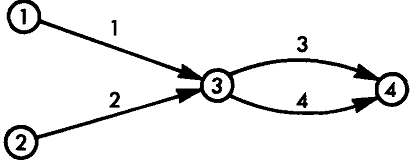 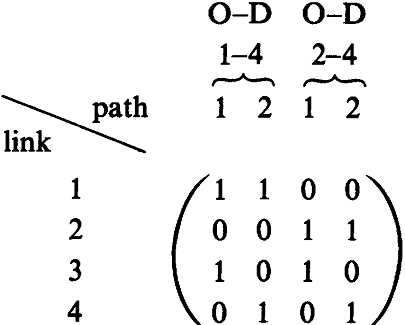 2.THE BASIC TRANSFORMATION
EXAMPLE
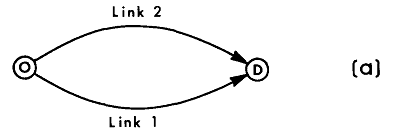 3.EQUIVALENCE CONDITIONS
SOLVE PROGRAM (2.1)
RELATED TO U-E PROBLEM
4. UNIQUENESS CONDITIONS
EXAMPLE
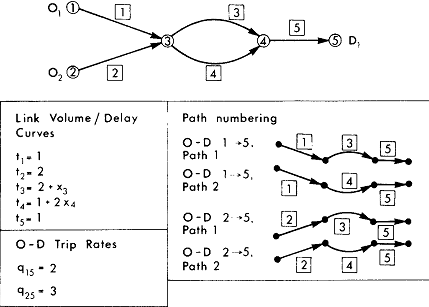 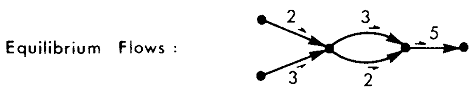 5. THE SYSTEM- OPTIMIZATION FORMULATION
Characteristic:
Solution of S-O problem does not present equilibrium situation.
 At S-O situation, divers can decrease their travel time  by  unilaterally changing routes
SOLVE S-O PROGRAM
6. USER EQUILIBRIUM & SYSTEM OPTIMUM
SPECIAL CASE
BRAESS’S PARADOX
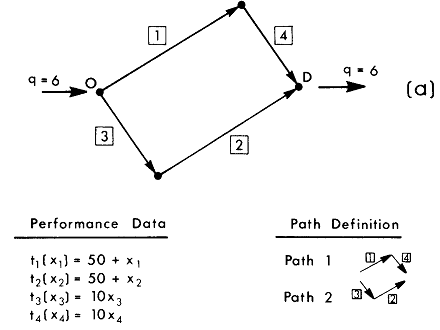 Adding a new path to improve flow
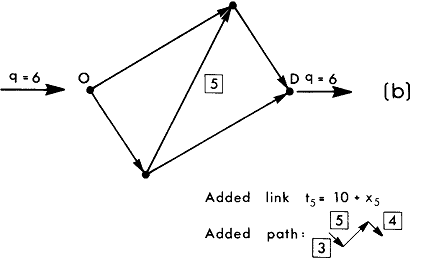 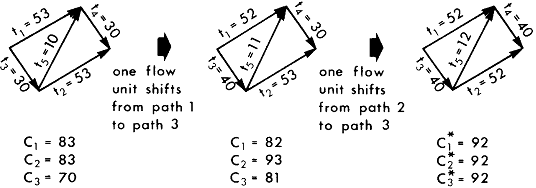 THANK YOU